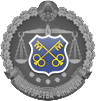 МИНИСТЕРСТВО ФИНАНСОВ 
РЕСПУБЛИКИ БЕЛАРУСЬ
Управление рисками как основа информационной безопасности Министерства финансов
www.minfin.gov.by
Минск 2017
Управление рисками как основа информационной безопасности Минфина
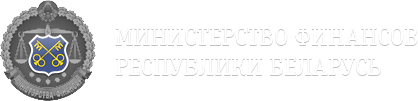 ОСОБЕННОСТИ МИНИСТЕРСТВА ФИНАНСОВ КАК ОБЪЕКТА ЗАЩИТЫ
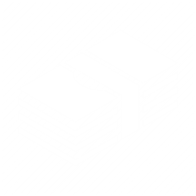 ключевые процессы управления госфинансами
орган государственного управления
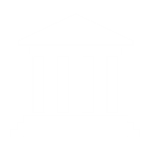 более 50 комплексов 
задач
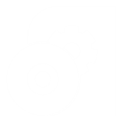 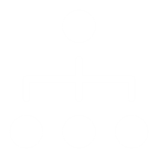 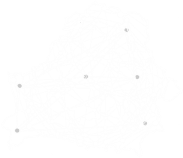 десятки подчиненных организаций
территориально- распределенная структура
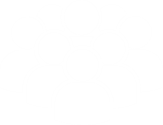 более 10 000 пользователей
повышенный уровень контроля внешним регулятором, специфика законодательства
взаимодействие с ИС госорганов и банковской сферы
критически важные объекты информатизации
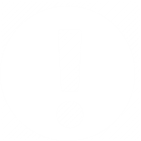 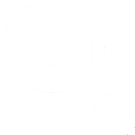 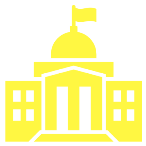 2
Управление рисками как основа информационной безопасности Минфина
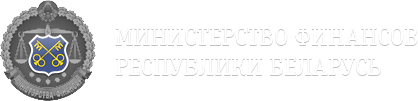 СИСТЕМА ОБЕСПЕЧЕНИЯ ИНФОРМАЦИОННОЙ БЕЗОПАСНОСТИ МИНИСТЕРСТВА ФИНАНСОВ
СИСТЕМА ОБЕСПЕЧЕНИЯ ИНФОРМАЦИОННОЙ БЕЗОПАСНОСТИ
СИСТЕМА МЕНЕДЖМЕНТА ИНФОРМАЦИОННОЙ БЕЗОПАСНОСТИ
Реализация
СМИБ
Планирование
СМИБ
Система защиты информации информационных систем
Проверка
СМИБ
Совершенствование
СМИБ
3
Управление рисками как основа информационной безопасности Минфина
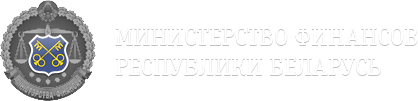 Реализация планов обработки рисков;
Внедрение процедур безопасности, мер обеспечения безопасности;
Обучение пользователей
Установление области применения, границ СМИБ;
Инвентаризация активов;
Определение политики СМИБ;
Оценка, обработка рисков
СИСТЕМА ОБЕСПЕЧЕНИЯ ИНФОРМАЦИОННОЙ БЕЗОПАСНОСТИ МИНИСТЕРСТВА ФИНАНСОВ
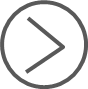 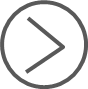 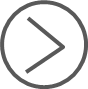 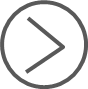 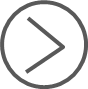 1
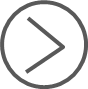 2
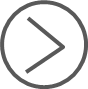 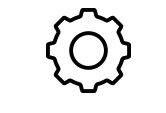 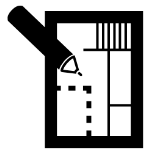 (plan)
планирование
(do)
 реализация
Внутренние аудиты СМИБ;
Ежегодный внутренний контроль КВОИ;
Контроль уязвимостей;
Тесты на проникновение
совершенствование
(act)
проверка
(check)
Внедрение корректирующих и предупреждающих действий
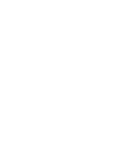 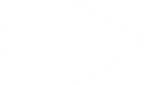 3
4
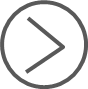 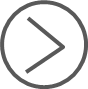 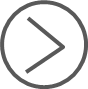 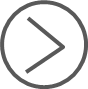 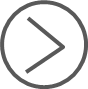 4
Управление рисками как основа информационной безопасности Минфина
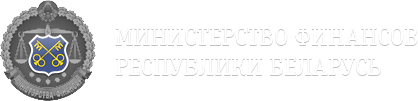 УПРАВЛЕНИЕ ИНФОРМАЦИОННЫМИ РИСКАМИ
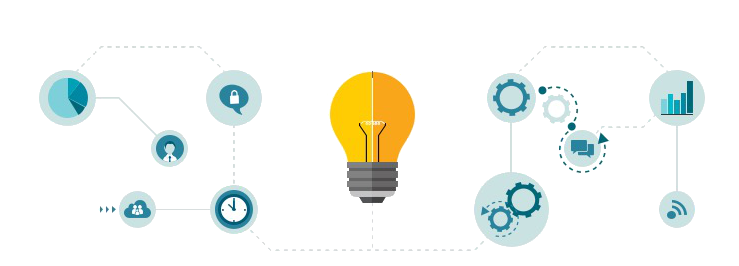 Управление информационными рисками 

– это системный процесс идентификации, контроля и уменьшения информационных рисков Министерства финансов в соответствии с нормативно-правовой базой в области защиты информации и собственной корпоративной политикой безопасности.
5
Управление рисками как основа информационной безопасности Минфина
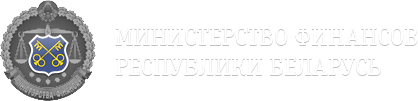 УПРАВЛЕНИЕ РИСКАМИ В МИНИСТЕРСТВЕ ФИНАНСОВ
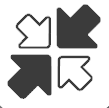 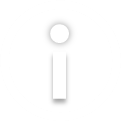 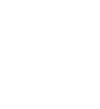 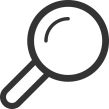 Выбор способа контроля риска
Определение эффективности  контроля
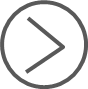 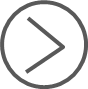 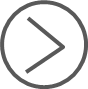 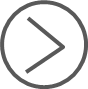 Оценка риска
Контроль риска
6
Управление рисками как основа информационной безопасности Минфина
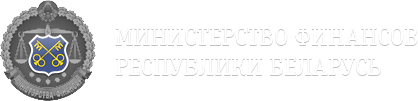 УПРАВЛЕНИЕ РИСКАМИ НА ПРАКТИКЕ
1
Оценка
угроз
2
Сбор 
рисков
Оценка
уязвимостей
Описание 
процессов
Планирование
мероприятий
Оценка
убытков
3
4
Оценка 
эффективности
Реализация 
мероприятий
7
Управление рисками как основа информационной безопасности Минфина
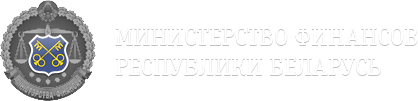 НАИБОЛЕЕ АКТУАЛЬНЫЕ УГРОЗЫ 
НА ОСНОВЕ АНАЛИЗА РИСКОВ
Вредоносное программное обеспечение
Доступ несанкционированных пользователей к сети
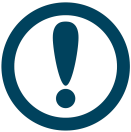 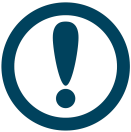 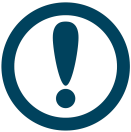 Проникновение злоумышленников под видом санкционированных пользователей
Использование нелегитимного ПО
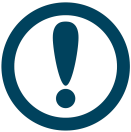 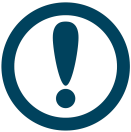 Искажение данных
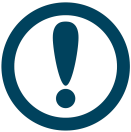 Использование ПО несанкционированными пользователями
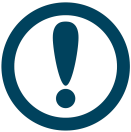 Отказ оборудования
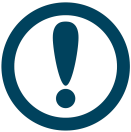 Использование ПО несанкционированными способом
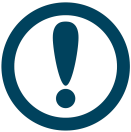 Угрозы техногенного характера
8
Управление рисками как основа информационной безопасности Минфина
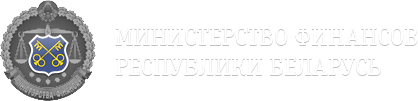 ВЫБОР МЕР И СРЕДСТВ ЗАЩИТЫ ИНФОРМАЦИИ
Ресурсы
Угрозы
Уязвимости
Анализ рисков
Риски
Управление рисками
Контрмеры
9
Управление рисками как основа информационной безопасности Минфина
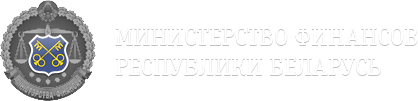 МЕРЫ И СРЕДСТВА ЗАЩИТЫ ИНФОРМАЦИИ, ИСПОЛЬЗУЕМЫЕ В МИНИСТЕРСТВЕ ФИНАНСОВ
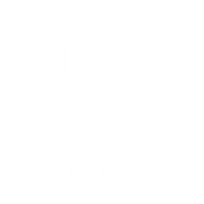 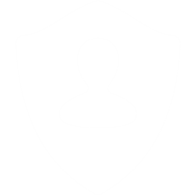 Организационные
Технические
обучение пользователей;
контроль и управление активами;
процедуры реагирования на события и инциденты ИБ;
контроль доступа на основе минимизации полномочий;
контроль услуг, передаваемых на аутсорсинг
физическая безопасность и безопасность окружения;
управление доступом;
телекоммуникационная и сетевая безопасность;
защита от вредоносного ПО;
криптографическая защита;
тесты на проникновения;
управление уязвимостями;
прочее
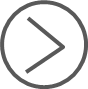 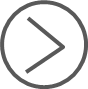 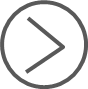 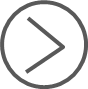 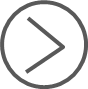 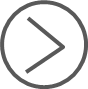 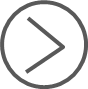 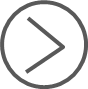 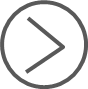 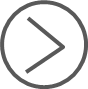 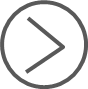 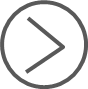 10
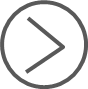 Управление рисками как основа информационной безопасности Минфина
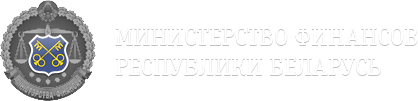 ФИЗИЧЕСКАЯ БЕЗОПАСНОСТЬ 
И БЕЗОПАСНОСТЬ ОКРУЖЕНИЯ
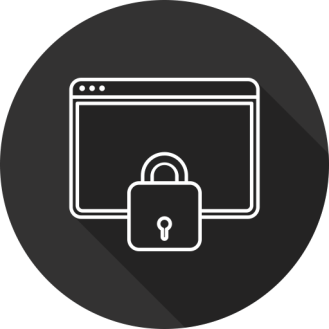 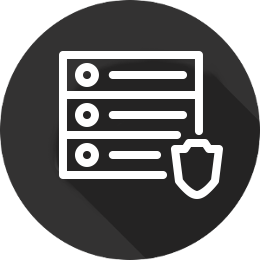 Серверные помещения находятся за двумя периметрами безопасности с разделенными системами контроля доступа.
В Министерстве финансов и его структурных подразделениях созданы периметры безопасности.
11
Управление рисками как основа информационной безопасности Минфина
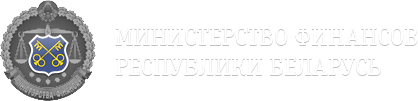 УПРАВЛЕНИЕ ДОСТУПОМ
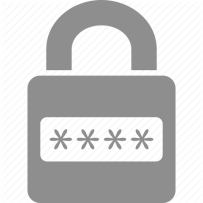 В Министерстве финансов  используется «Мандатное управление доступом» на основе матрицы управления доступом.
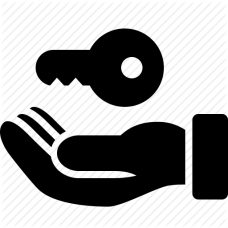 Субъекты информационной системы наделены определёнными правами доступа к различным информационным ресурсам.
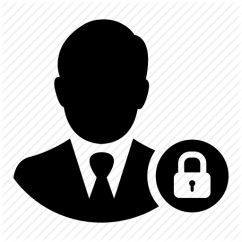 Для доступа к критически важным объектам инфраструктуры Министерства финансов  организована многофакторная аутентификация сотрудников.
12
Управление рисками как основа информационной безопасности Минфина
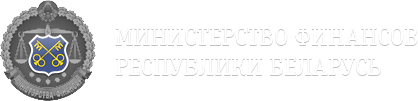 ТЕЛЕКОММУНИКАЦИОННАЯ И СЕТЕВАЯ БЕЗОПАСНОСТЬ
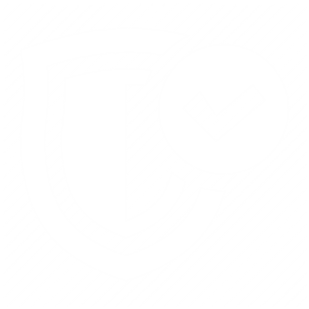 Создана защищенная  область передачи информации на основе межсетевых экранов FortiGate между территориально разнесенными  структурными подразделениями Министерства финансов.
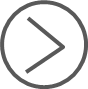 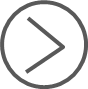 Подключение сторонних информационных систем происходит  через межсетевые экраны FortiGate.
Сеть Министерства финансов разделена на отдельные логические домены, каждый из которых защищен определенным периметром безопасности.
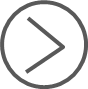 13
Управление рисками как основа информационной безопасности Минфина
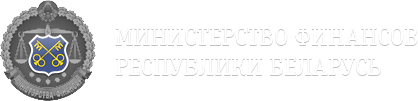 ТЕЛЕКОММУНИКАЦИОННАЯ И СЕТЕВАЯ БЕЗОПАСНОСТЬ
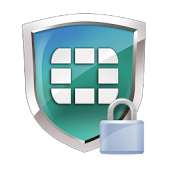 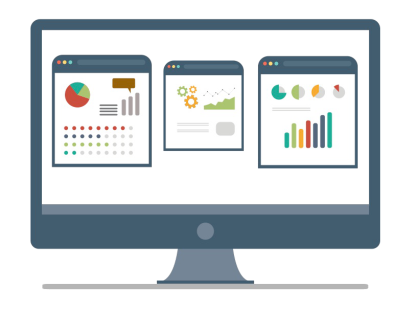 14
Управление рисками как основа информационной безопасности Минфина
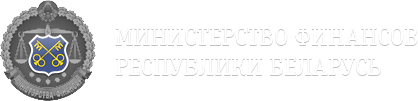 КРИПТОГРАФИЯ
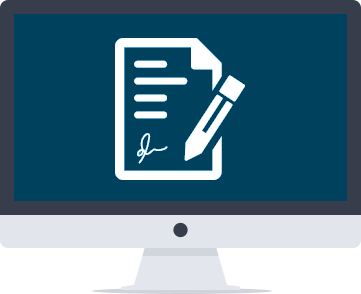 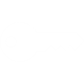 В Министерстве финансов для документооборота с клиентами территориальных казначейств создана инфраструктура открытых ключей, состоящая из:
удостоверяющего центра
5 реестров сертификатов открытых ключей
137 регистрационных центров
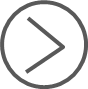 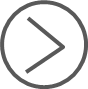 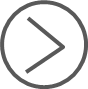 15
Управление рисками как основа информационной безопасности Минфина
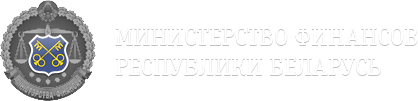 ИНФРАСТРУКТУРА ОТКРЫТЫХ КЛЮЧЕЙ
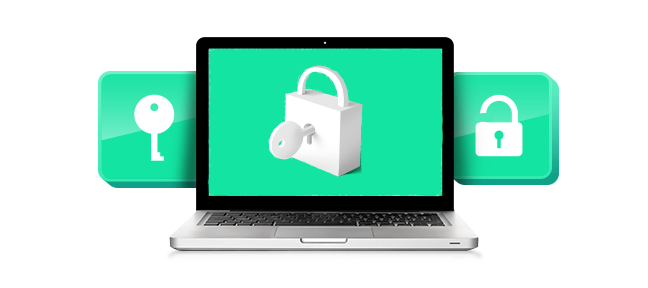 Инфраструктура открытых ключей 
в Министерстве финансов применяется для:
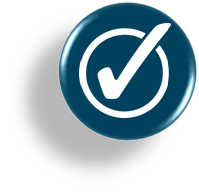 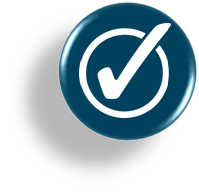 удостоверения подлинности передаваемых и хранимых данных
подтверждения целостности передаваемых и хранимых данных
16
Управление рисками как основа информационной безопасности Минфина
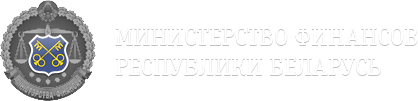 ОЦЕНКА ТЕКУЩЕГО СОСТОЯНИЯ ИНФОРМАЦИОННОЙ БЕЗОПАСНОСТИ
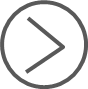 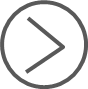 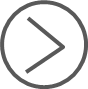 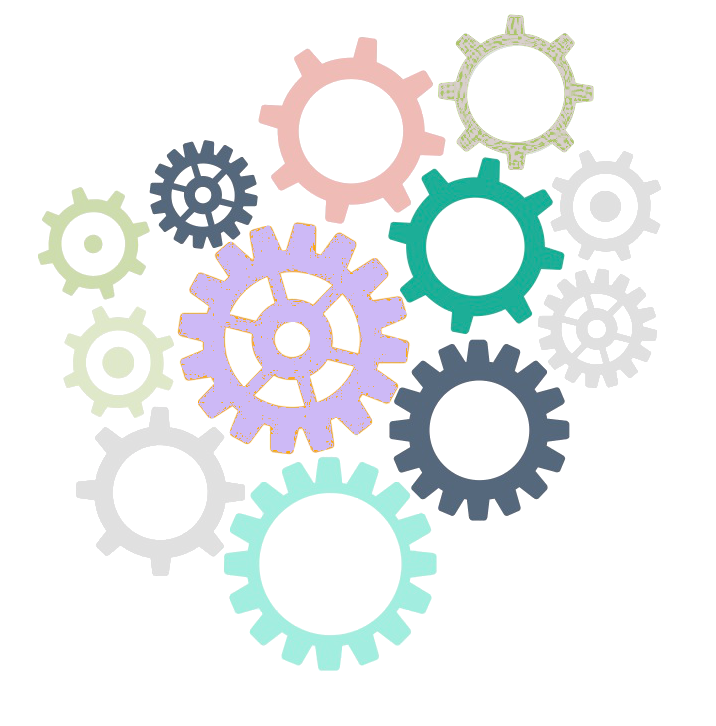 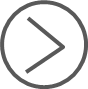 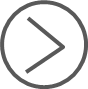 17
Управление рисками как основа информационной безопасности Минфина
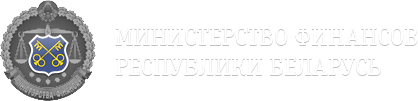 МЕРЫ И СРЕДСТВА ИНФОРМАЦИОННОЙ БЕЗОПАСНОСТИ, КОТОРЫЕ ПЛАНИРУЮТСЯ К ВНЕДРЕНИЮ В МИНИСТЕРСТВЕ ФИНАНСОВ
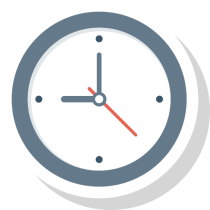 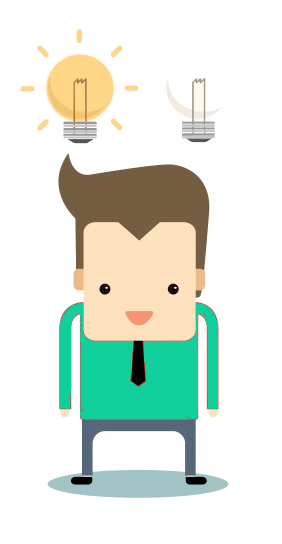 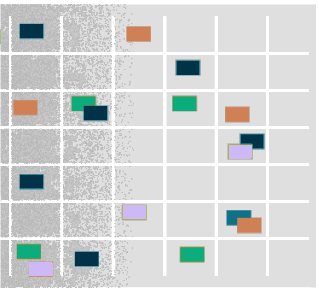 Внедрение процедуры обеспечения непрерывности функционирования
Внедрение стандарта безопасности настроек рабочих станций, серверов, сетевого оборудования
Внедрение процедуры непрерывного управления уязвимостями
Развитие SIEM
Внедрение DLP
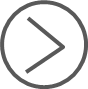 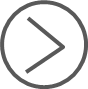 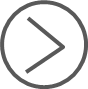 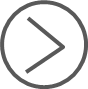 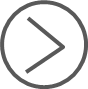 18
Управление рисками как основа информационной безопасности Минфина
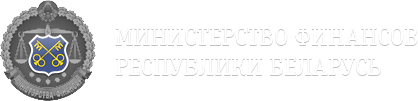 ЖИЗНЕННЫЙ ЦИКЛ УПРАВЛЕНИЯ НЕПРЕРЫВНОСТЬЮ ФУНКЦИОНИРОВАНИЯ
Принятие решения о переходе в чрезвычайный режим
работа в чрезвычайном режиме
работа в режиме повседневного функционирования
Принятие решения о возврате в режим повседневного функционирования
19
[Speaker Notes: Своевременная разработка и тестирование плана непрерывного функционирования обеспечивает готовность к непредвиденным обстоятельствам (нештатным и чрезвычайным ситуациям), способным привести к нарушению нормального режима функционирования Министерства, а также снизить потери в случае непредвиденных обстоятельств. 
План непрерывности функционирования создает методологическую и технологическую основу для управления непрерывностью деятельности.
Также разработка плана непрерывности продиктована требованиями законодательства РБ к быстрому восстановлению КВОИ в случае непредвиденных обстоятельств.]
Управление рисками как основа информационной безопасности Минфина
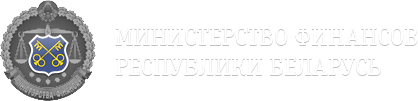 ВЫБОР ВОЗМОЖНЫХ ТЕХНИЧЕСКИХ И ОРГАНИЗАЦИОННЫХ РЕШЕНИЙ ДЛЯ УПРАВЛЕНИЯ НЕПРЕРЫВНОСТЬЮ
Стоимость простоя
Стоимость восстановления
Стоимость
Оптимальный вариант
Время
Согласно СТБ 34.101.52-2016  время допустимого простоя КВОИ не может превышать 8,5 ч/год. 
Время одного простоя – не более 1ч.
20
[Speaker Notes: Выбор технических и организационных мер (решений) для управлению непрерывностью деятельности должен основываться на стоимости восстановления и стоимости простоя. 
Данные решения применяются с целью:
Защиты деятельности Министерства
Эффективного восстановления этой деятельности
Смягчения последствий инцидентов, разработки ответных и превентивных мер.]
Управление рисками как основа информационной безопасности Минфина
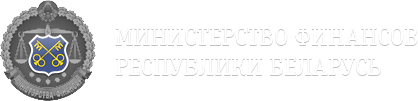 РАЗРАБОТКА ПЛАНА НЕПРЕРЫВНОСТИ ФУНКЦИОНИРОВАНИЯ (НПФ)
Этапы
Работы
Результаты
1
- Анализ потенциальных угроз (рисков)
- Анализ влияния рисков на деятельность
Обследование и анализ деятельности
Структурированный перечень потенциальных угроз (рисков) с их анализом
2
Перечень критичных процессов/ ресурсов
- Разработка критериев непрерывности и восстановления критичных процессов
- Разработка схемы взаимодействия, превентивных процедур
Разработка общего ПНФ
Общий ПНФ
Мониторинг и управление изменениями
3
Разработка детальных модулей ПНФ
Разработка ролевых матриц и детальных планов действий сотрудников в условиях непредвиденных обстоятельств
Детальные модули ПНФ
4
- Разработка регламента по пересмотру ПНФ, 
- Разработка регламента и программы тестирования,
- Разработка шаблонов для проведения тестирования плана
Регламент пересмотра ПНФ
Разработка регламента управления ПНФ
Регламент по проведению тестирования ПНФ
21
[Speaker Notes: Этапы и содержание работ по разработке плана представлены на слайде.
Обследование и анализ деятельности -- Анализ ЛНПА, информационных потоков, накопленной статистики по инцидентам, степени их влияния на деятельность Министерства. Определение перечня потенциальных угроз, их ранжирование.
Разработка общего плана обеспечения непрерывности деятельности -- Идентификация и актуализация критичных процессов и критичных ресурсов. Разработка критериев непрерывности критичных процессов и карты рисков, схемы функционального и коммуникационного взаимодействия подразделений, процедур перевода работы в чрезвычайный режим и возврата в режим повседневного . Определение требований к показателям восстановления критичных процессов. функционирования.
Разработка детальных модулей плана -- Разработка детальных модулей плана обеспечения непрерывности деятельности по наиболее вероятным угрозам, ролевой матрицы и документирование детальных планов действий, процедур оповещения руководства и заинтересованных сторон.
Разработка регламента управления планом -- Разработка регламента по пересмотру плана обеспечения непрерывности, регламента и программы тестирования плана обеспечения непрерывности , шаблонов для проведения тестирования, рекомендаций по информированию и обучению сотрудников]
Управление рисками как основа информационной безопасности Минфина
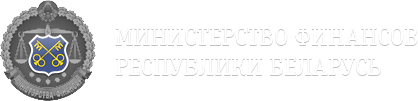 ТЕСТИРОВАНИЕ ПЛАНА НЕПРЕРЫВНОСТИ ФУНКЦИОНИРОВАНИЯ
Тестирование осуществляется в соответствии с регламентом проведения тестирования.

В процессе тестирования работники действуют в соответствии с инструкциями по действиям в нештатных ситуациях, которые описаны в ПНФ и Регламентах.

В обязательном порядке формируется группа наблюдателей (контролеров) из заинтересованных подразделений.

По итогам тестирования формируются:
протокол тестирования;
отчет о проведении тестирования, 
который включает в себя анализ результатов и предложения по доработке ПНФ.
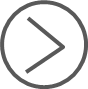 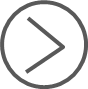 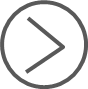 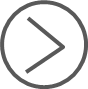 22
Контактные данные:
Республика Беларусь, 
г. Минск, ул. Советская, д.7
СПАСИБО ЗА ВНИМАНИЕ!
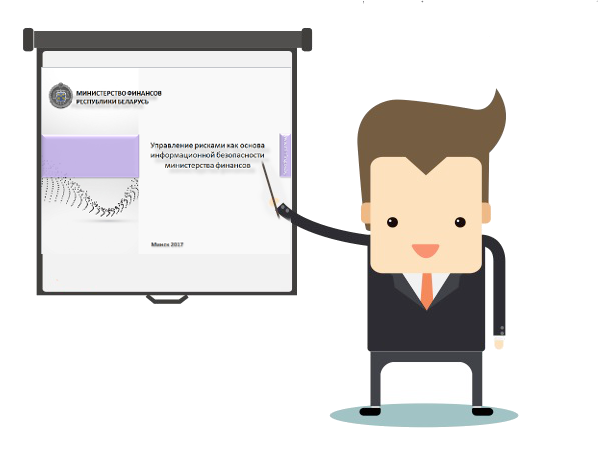 minfin@minfin.gov.by
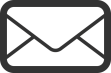 +375 17 222-61-37
+375 17 309-42-49
+375 17 222-45-93 факс
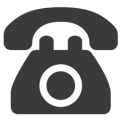